Профилактика ВИЧ-инфекции среди людей,  употребляющих инъекционные наркотики в городе Алматы
Программа «Снижения вреда» среди ЛУИН
Оценочное количество ЛУИН в городе Алматы  - 8100
Дружественные кабинеты - 6
Пункты Доверия при ПМСП  -19
Аутрич работники
(32)
Услуги
Раздача шприцев, презервативов, ИОМ
 Тестирование на ВИЧ, консультирование 
Предоставление информации и перенаправление на получение других медицинских услуг, консультацию нарколога
Доступ в группы, перенаправление в центры СПИД  для тестирования на  ВИЧ
Профилактика, 
диагностика и лечение ИППП. 
Раздача средств профилактики.
Тестирование на ВИЧ и ПСК.
Предоставление информации по ИППП
[Speaker Notes: Для противодействия эпидемии ВИЧ-инфекции среди УГН  в стране реализуется программа снижения вреда. В стране  работает 144 ПД, 32 дружественных кабинета. Для работы в местах скопления УГН работает 513 аутрч-работников, которые обеспечивают  широкий  доступ к закрытым группам УГН для эффективного проведения мероприятий по профилактике ВИЧ-инфекции и других заболеваний среди УГН с их максимальным охватом и активным выявлением ВИЧ-инфекции.   
В 2015 году сократилось финансирование на программы снижения вреда,  в этой связи сократилось количество ПД и аутрич-работников, что привело к  росту  основных путей передачи. Гетеросексуальный путь вырос на 8 случаев, гомосексуальный –на 29 случаев, парентеральный на 51 случай. Парентеральный путь вырос в 9 областях Рост случаев ВИЧ-инфекции отмечен в Восточно-Казахстанской – на 27 случаев, в Акмолинской и Костанайской -  на 15 случаев, г. Алматы –на 14 случаев, СКО –на 13 случаев, ЮКО –на 12 случаев, Актюбинской –на 11 случаев, г. Астане –на 9 случаев, в Алматинской области –на 8, в ЗКО – на  6, в Павлодарской –на 3 и в Мангистауской –на 1 случай.]
Профилактическая работа среди ЛУИН
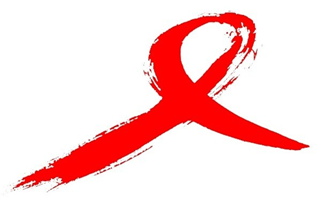 Проекты НПО среди ЛУИН
Проект «БРИДЖ» Центра изучения глобального здоровья в Центральной Азии:
Тестирование ЛУИН на ВИЧ – инфекцию экспресс методом. 
Социальное сопровождение ЛУИН, положительных в экспресс в Центр СПИД.
Прикрепление к наблюдению и уходу новых пациентов, возвращение к уходу ранее выявленных пациентов (за 1 полугодие 2019г.  - 295 чел.)
Проект «Ускоренный ответ на эпидемии ВИЧ и туберкулёза среди ключевых групп населения в городах ВЕЦА»  AFEW Kazakhstan
   Тестирование ЛУИН и их половых партнеров на ВИЧ-инфекцию экспресс методом 
Прикрепление к наблюдению и уходу новых пациентов, возвращение  к уходу ранее выявленных пациентов (за 1 полугодие 2019г.  -  289 чел.)
Мероприятия по поддержке проекта Глобального фонда в г. Алматы
Сформированы тех спецификации, проведены расчеты стоимости соц. заказов в разрезе каждой КГН.
Обоснование соц. проектов, с описанием текущей ситуации среди КГН.
Совместно с Управлением общественного здоровья адвокация соц. проектов в управлении стратегии и бюджета Акимата города Алматы.
Благодарю за внимание